Using the NXT Light Sensor
Connect One Light Sensor – 1
From My Files 
use Left / Right NXT buttons
and get to View menu and push Orange button.

From View menu 
use Left / Right NXT buttons
and get to Reflected Light menu.

From Reflected Light menu 
use Left / Right NXT buttons to find correct port
and push the Orange button.
2
Connect One Light Sensor - 2
Discuss types of readings

Example – Compare the floor with the blue tape
3
Light Sensor Practice  1
Make the robot move forward and stop on the blue tape line.
Light Sensor Practice 1
Here are a couple of methods, both equally right
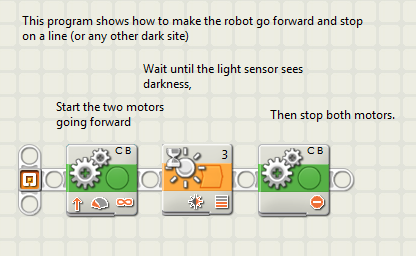 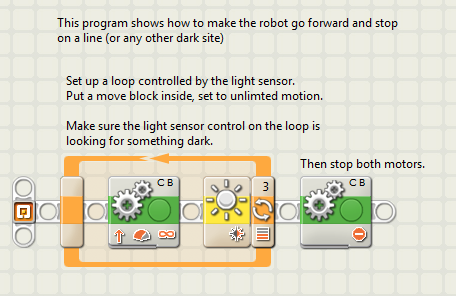 Light Sensor Practice 2
Make the robot go back and forth between two blue lines of tape.
  
Whether to make the robot back up or turn around is the programmer’s choice.
Help the Robot Escape a Box - 1
Could we use the light sensor and our turns to help the robot escape from a mostly closed box?

Set up a pattern of blue tape that looks something like this:
7
Help the Robot Escape a Box - 2
Write a program so the robot:

 Moves Forward
 Finds the blue border, 
 Turns away
 And repeats the process  until it escapes out the  opening




From starting anywhere inside the box.
8
Help the Robot Escape a Box - 3
Here’s a program that can work, many others will, too.
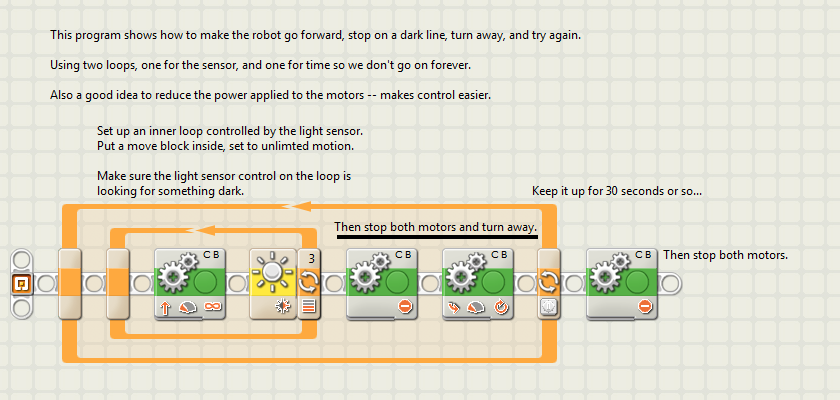 9
Escaping the infinite Spirograph… 1
Some boxes and programmed turn combinations will make the robot get stuck in a pattern:  an infinite Spirograph.

To get out of this situation:
Connect a random value to the steering command for  the robot’s turn away from the blue line.  

This will make each turn different.  It will result in some missed opportunities, but also avoids repeated missed escape opportunities.
Escaping the infinite Spirograph… 2
random control added to the turn in this program.
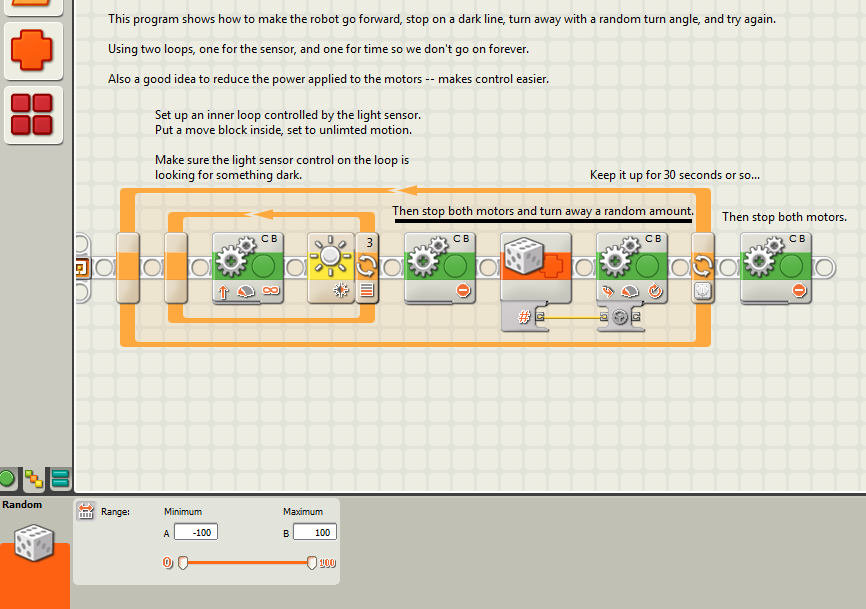 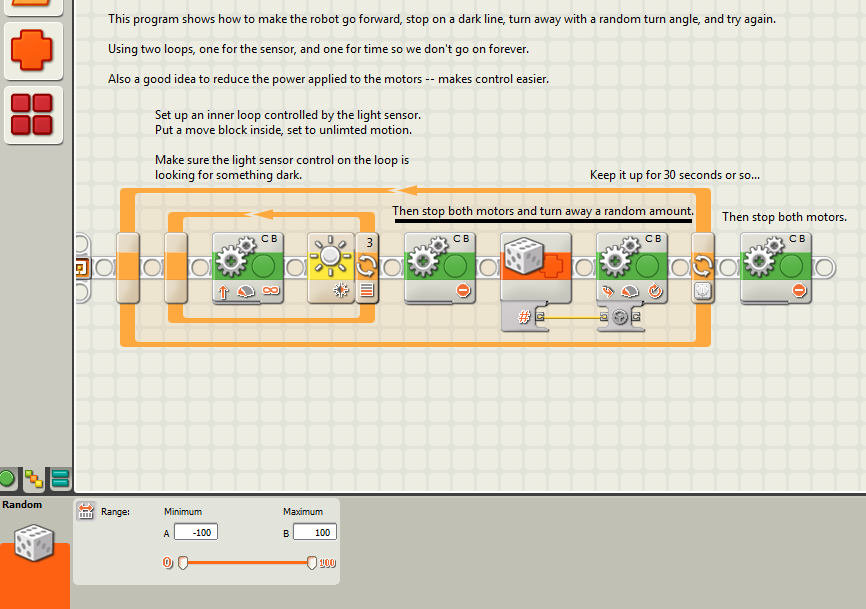 Lines as Guides
How might we use a line to make the robot go where we want it to?
12
Lines as Guides
How might we use a line to make the robot go where we want it to?

Need to develop some method to select one action from several options.
13
New Tool for Decisions
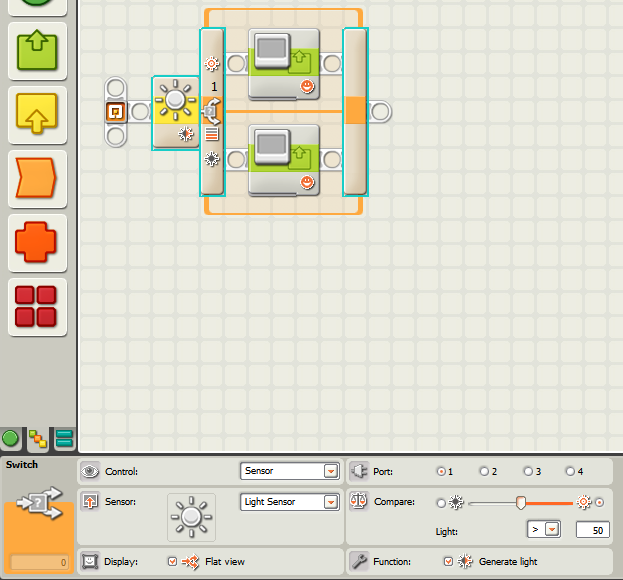 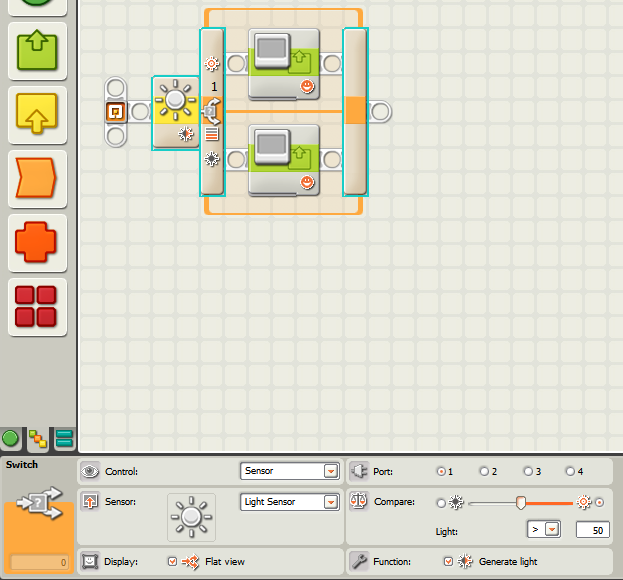 14
New Tool for Decisions
This view is good for 
Either / Or
decisions
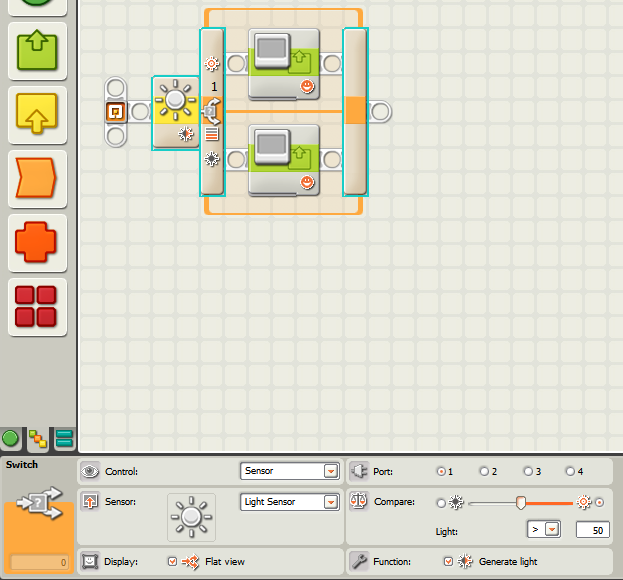 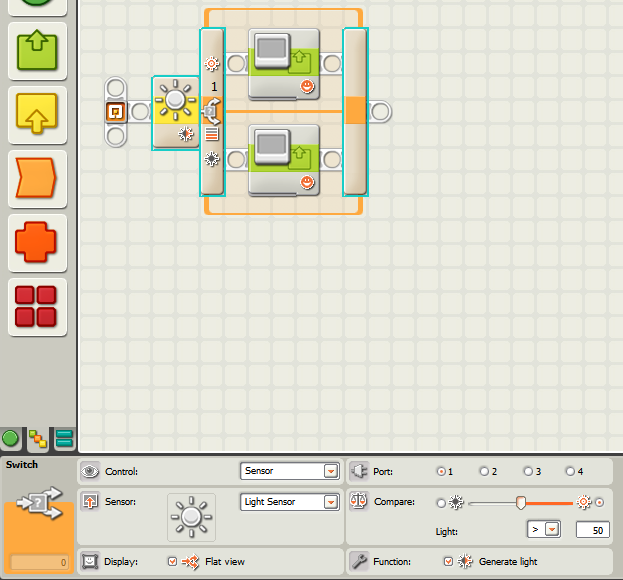 15
New Tool for Decisions
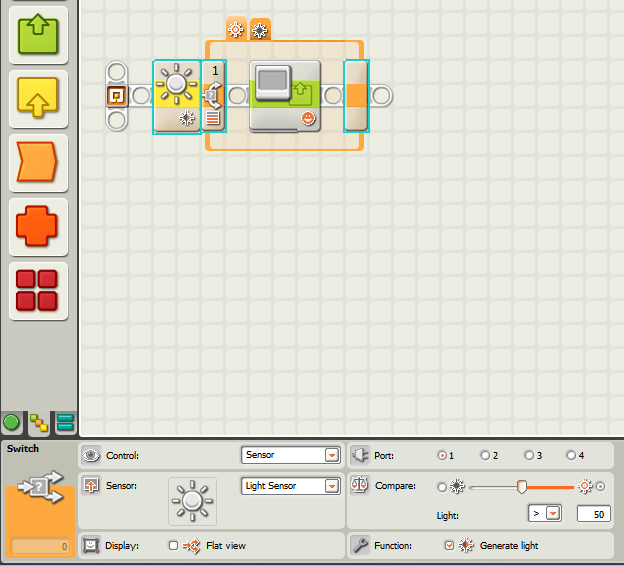 This view is good for 
Multiple Choice
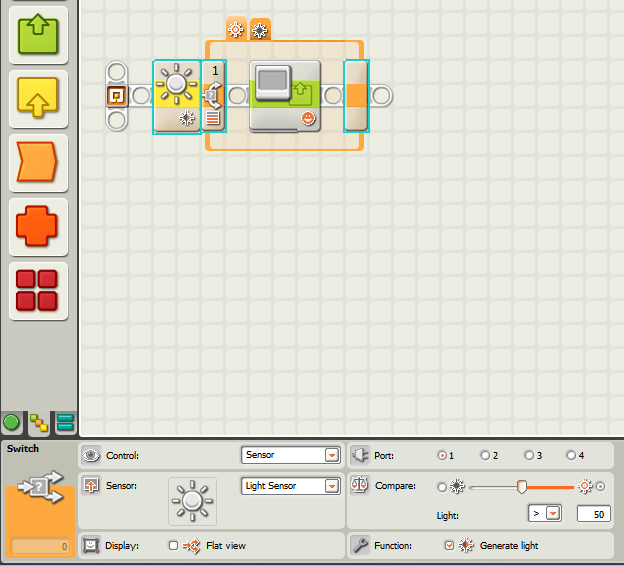 16
More Decisions
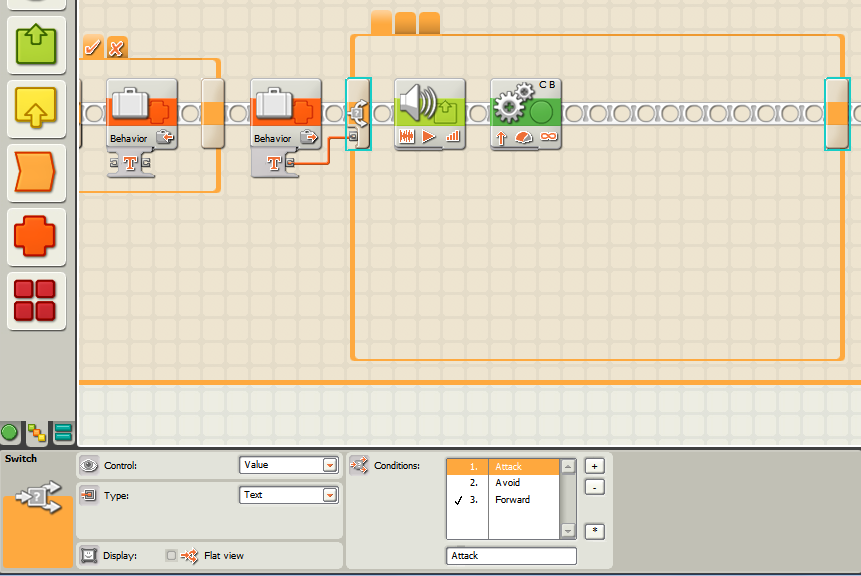 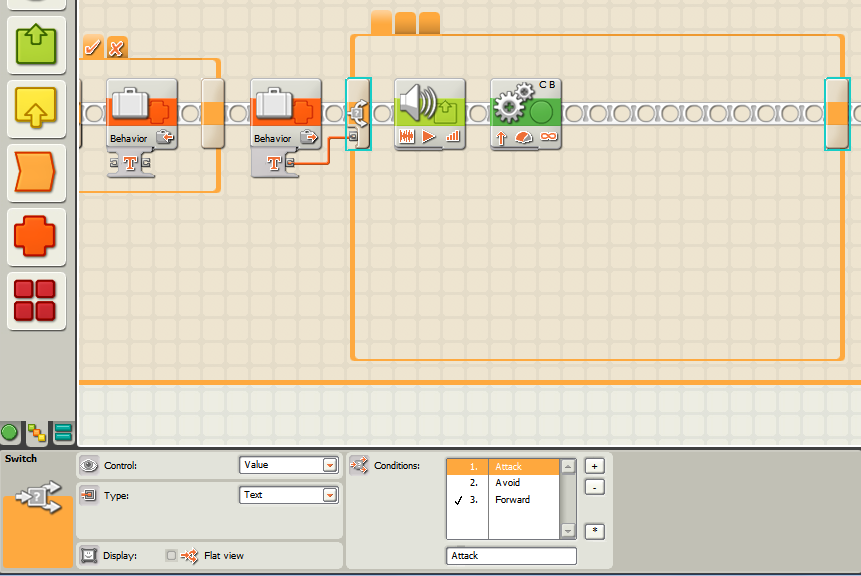 17
Body Forward mat
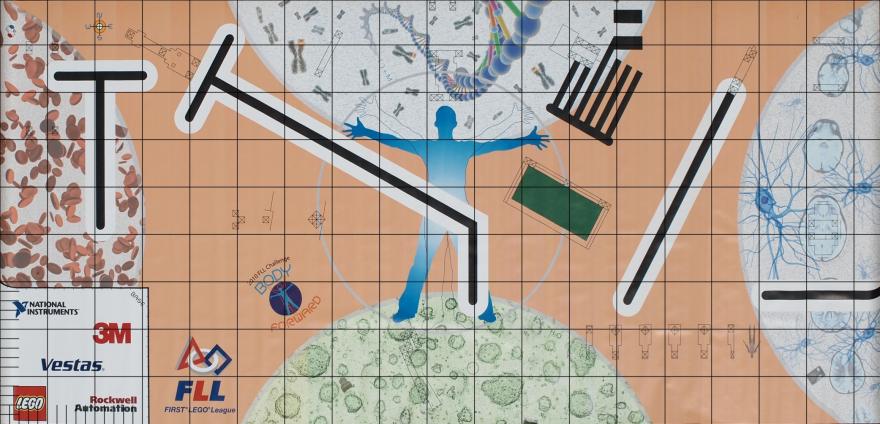 18
Line Following – one approach
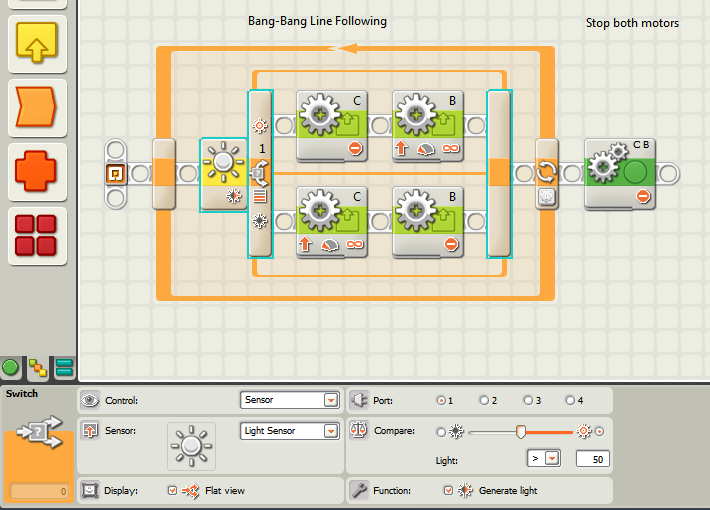 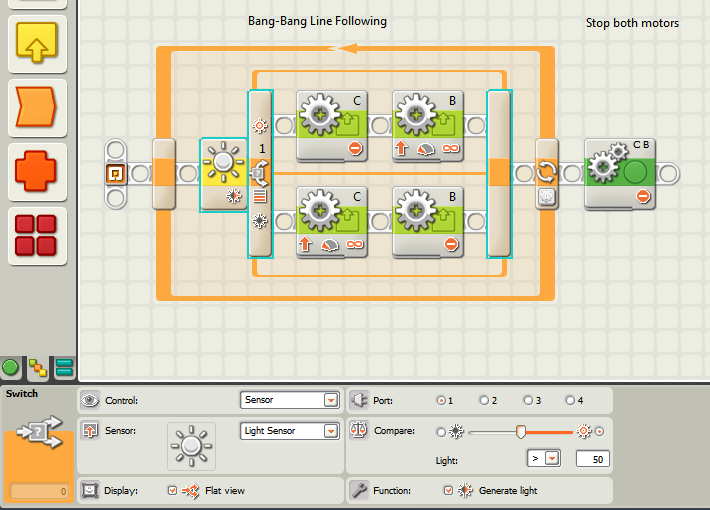 19
Smooth it Out
Once line following has been attained and the robots are waddling around the room on their blue lines, challenge the students to smooth out the robot’s motion.  

Hint:  
motor power and braking decisions might make a difference.
Audible Feedback -1
To make line following more interesting:  
connect a data line from the light sensor’s output block to the volume control of a sound block 
Set the sound block to play a tone for about 1/100th of a second
In both sides of the bang bang line following program

Fair warning… this could get loud.
Audible Feedback -2
Here’s an example
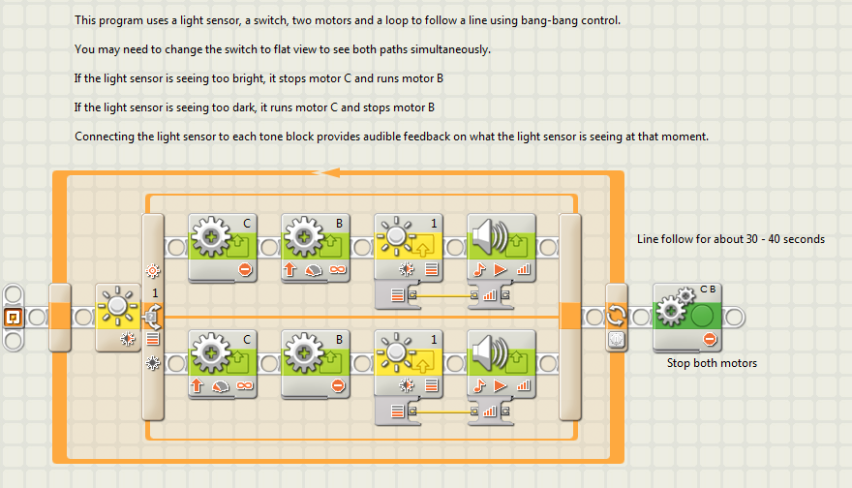 Line Following – one approach
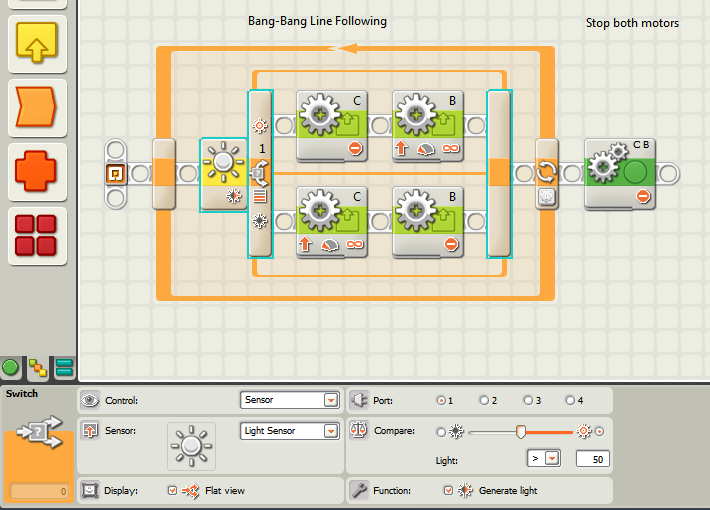 The value we choose for the decision is called the Threshold Value.

In this case it = 50
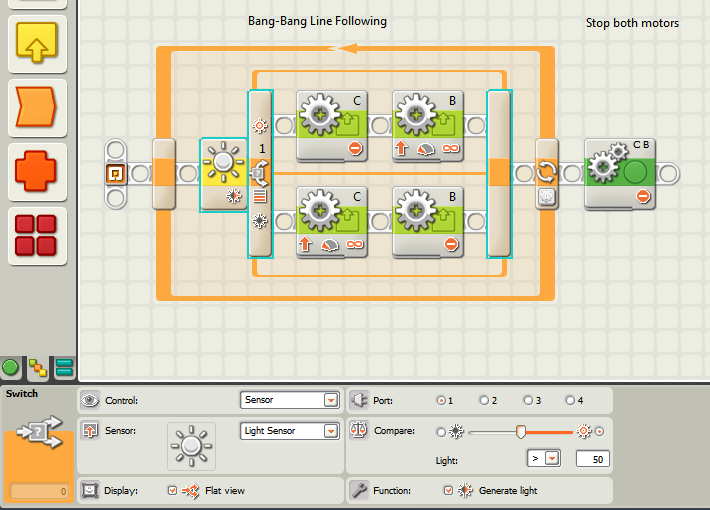 23
Another Approach…
Instead of turning the motors on or off to move along the line, could we make the robot move forward along the line?

And correct for errors if it drifted off the line?
Perfectly on line  both motors run at 50% power
[Speaker Notes: Introducing the idea of proportional line following.]
Another Approach…
As robot drifts off the line  run motors at different powers to drive it back to the line’s edge
Instead of turning the motors on or off to move along the line, could we make the robot move forward along the line?

And correct for errors if it drifted off the line?
Perfectly on line  both motors run at 50% power
[Speaker Notes: Introducing the idea of proportional line following.]
Take a closer look
Edge of line should give a light sensor reading of about 50
Light sensor = 50
Take a closer look
Threshold Value = 50
Actual Values
Light sensor = 70
Light sensor = 50
Light sensor =  30
Define the Error
Error = Threshold - Actual
Threshold Value = 50
Actual Values
Error = - 20
Light sensor = 70
Error = 0
Light sensor = 50
Error = 20
Light sensor =  30
How to control the robot’s motors
Start with motors going forward at some power level

Watch the light sensor values

Measure Error = Threshold – Actual

Raise or Reduce each Motor’s Power based on the Error
Threshold Value = 50
Actual Values
Light sensor = 70
Error = -20
Light sensor = 50
Error = 0
Light sensor =  30
Error = 20
Pseudocode – One Approach
Define Variables
MotorPower = 50%
Threshold = 50
Error = 0

Start Loop
Error = 
 Threshold – Actual

LeftMotor =  
 MotorPower – Error

RightMotor = 
 MotorPower + Error

End Loop
Desired power = 50%
Threshold Value = 50
Actual Values
Light sensor = 70
Error = -20
Light sensor = 50
Error = 0
Light sensor =  30
Error = 20
Sample Proportional Program
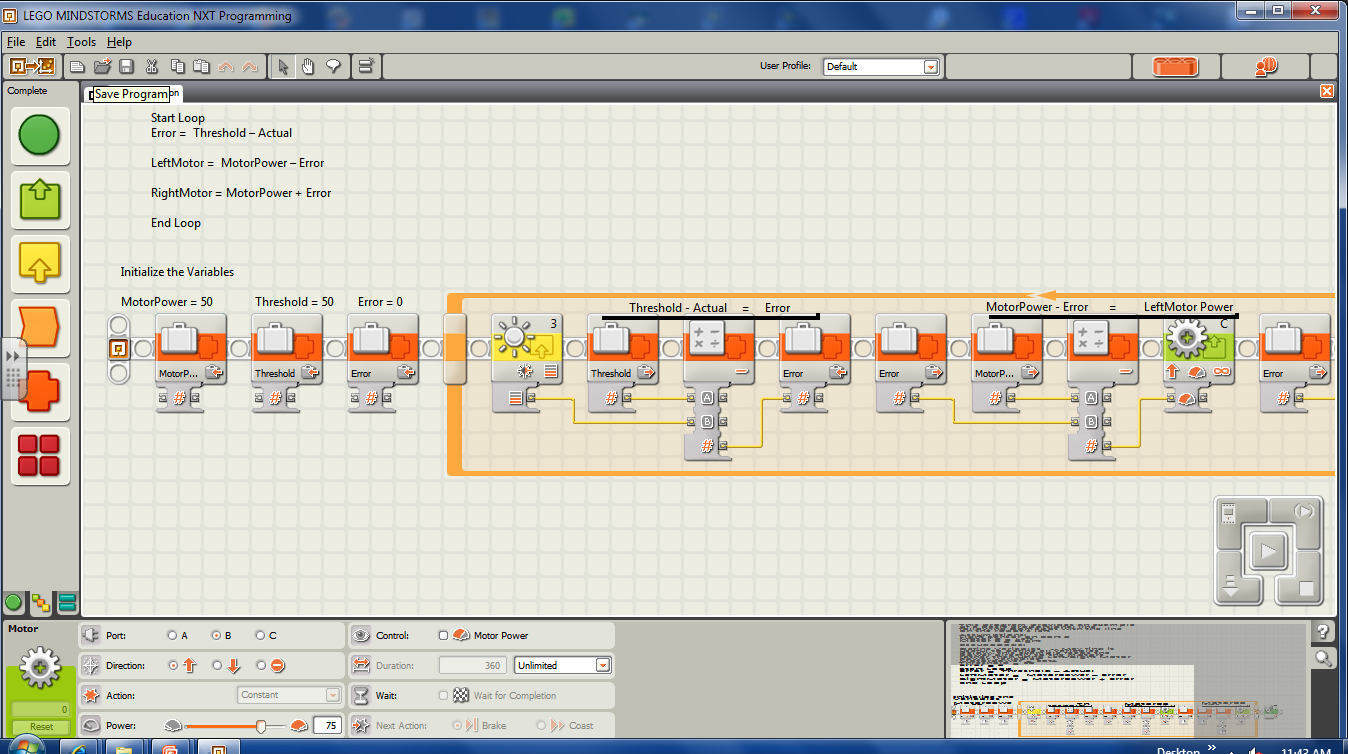 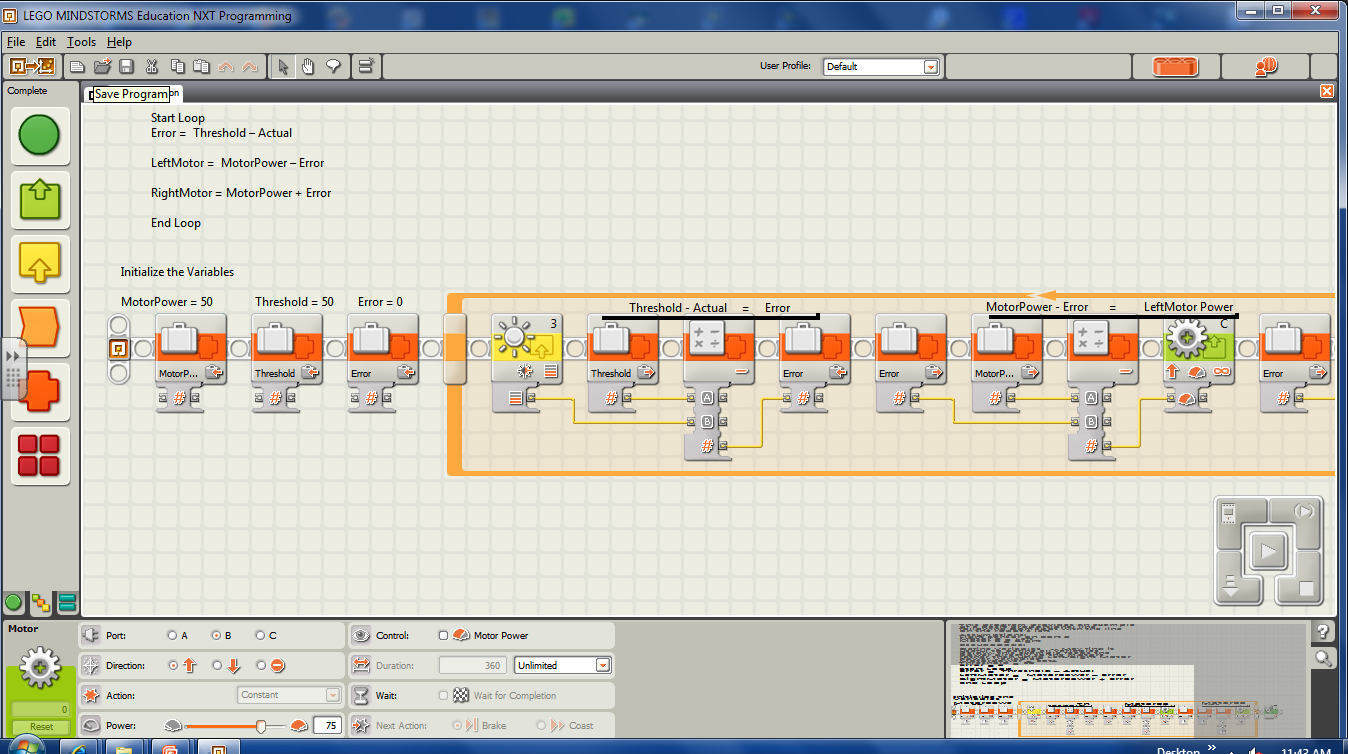 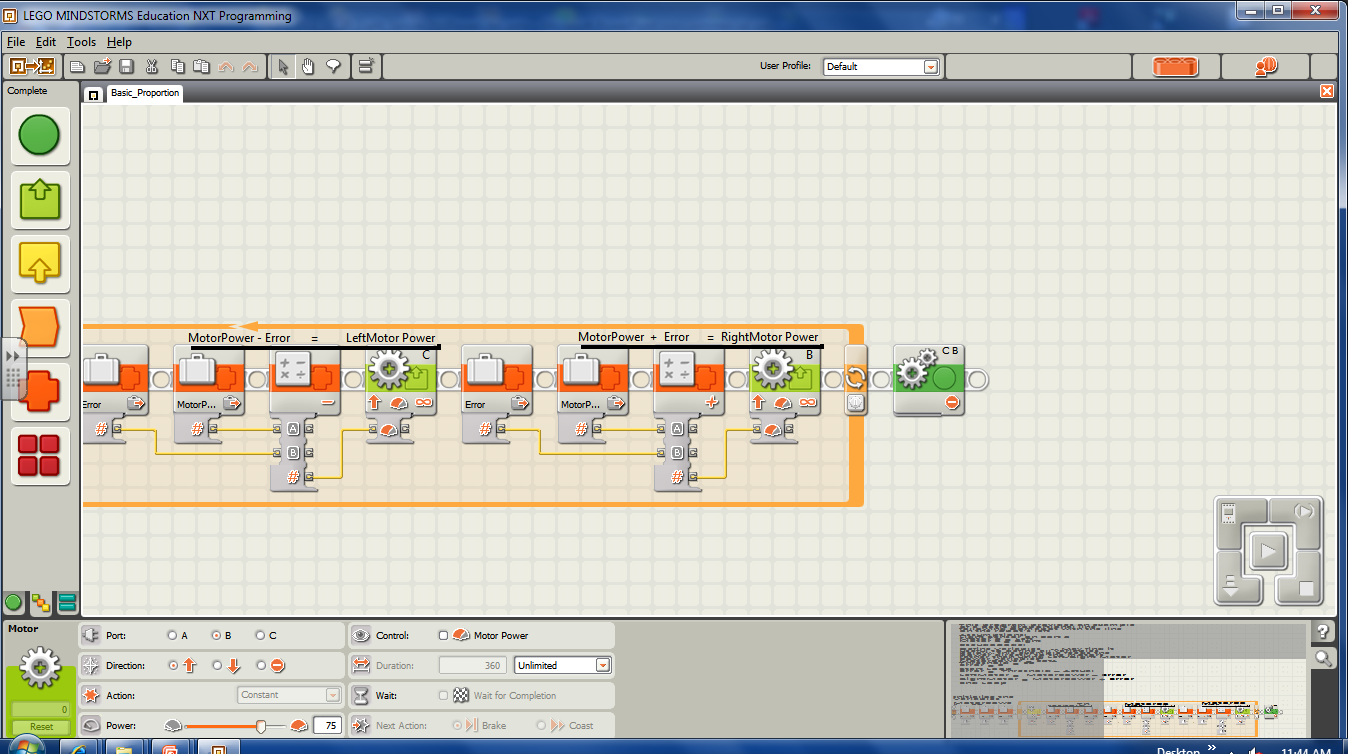 Pseudocode – Stronger
Improve Responsiveness by Multiplying the Error

Define Variables
MotorPower = 50%
Threshold = 50
Error = 0
Gain (Kp) = 1 (use 1 at first to make sure we did not break
                                the program)
Start Loop
Error = Threshold – Actual

LeftMotor = MotorPower – (Error x Gain)

RightMotor = MotorPower + (Error x Gain)

End Loop
Threshold Value = 50
Actual Values
Light sensor = 70
Error = -20
Light sensor = 50
Error = 0
Light sensor =  30
Error = 20
Sample Proportional with Gain Program
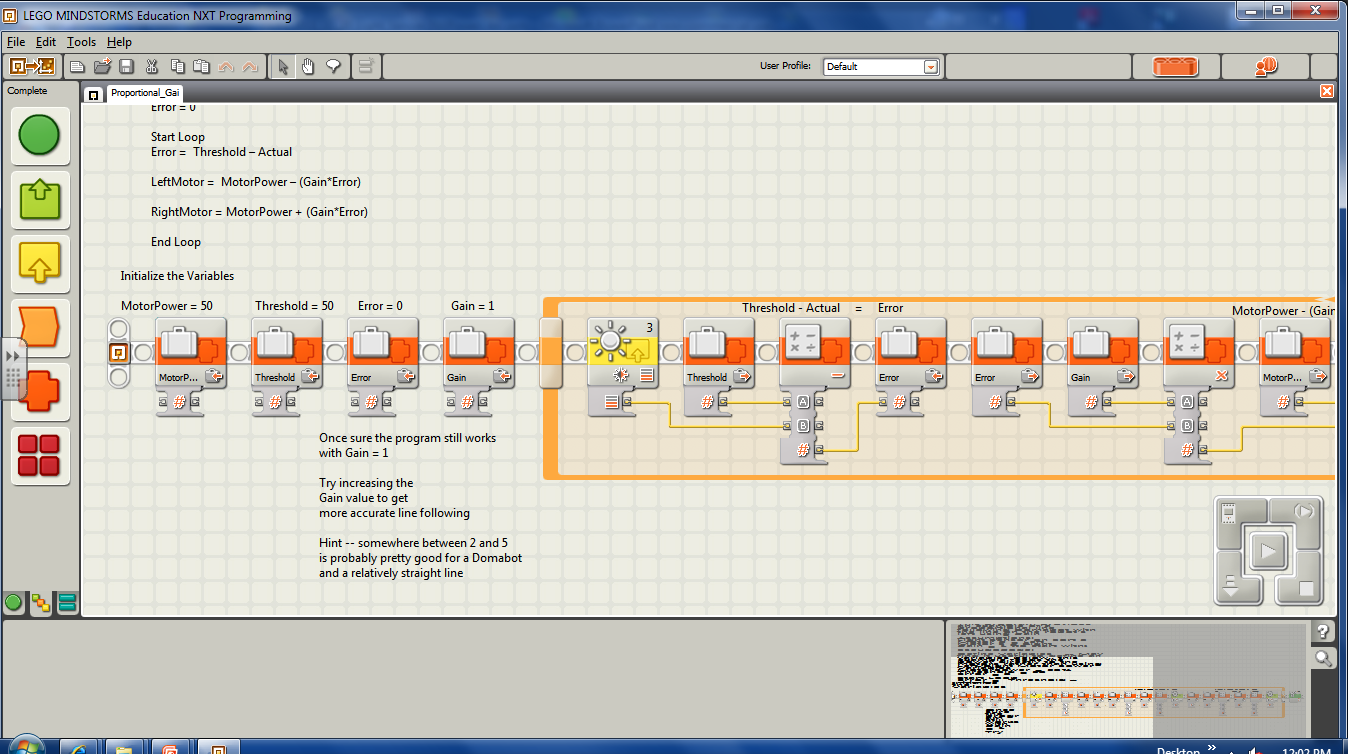 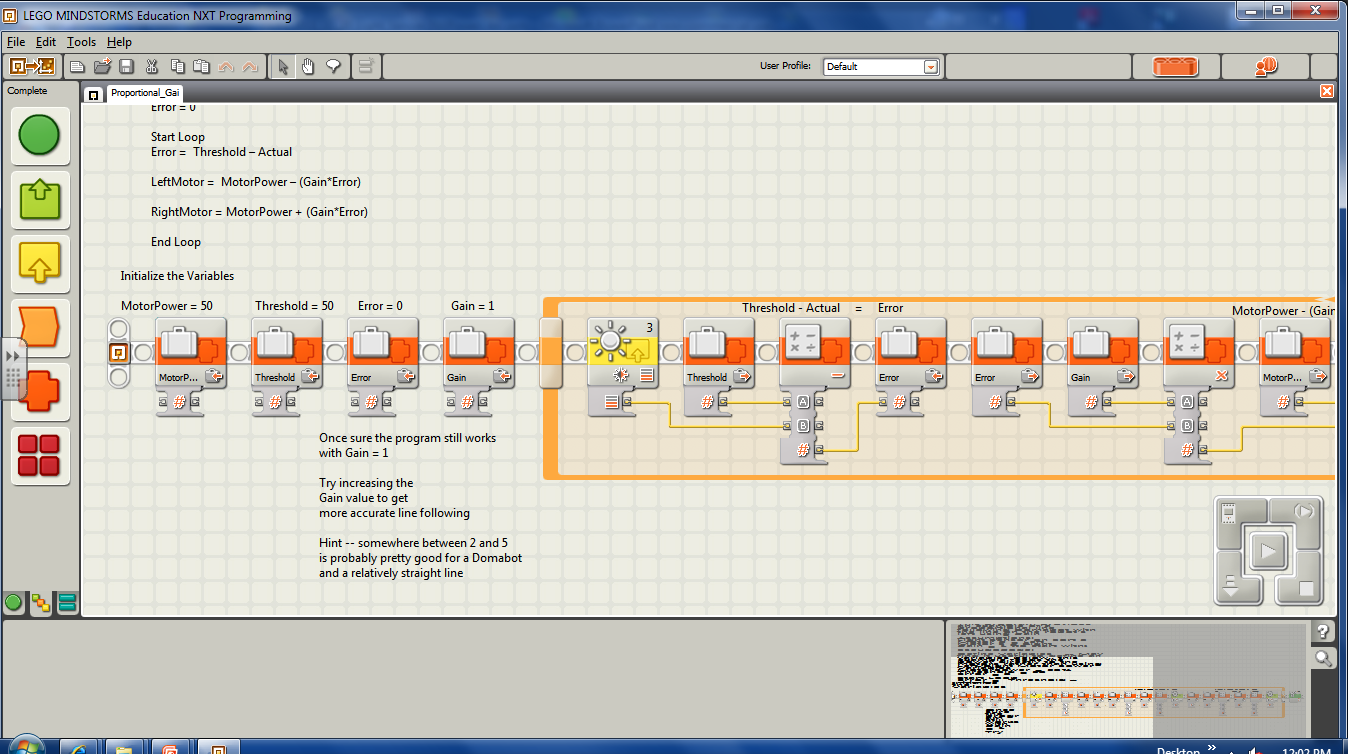 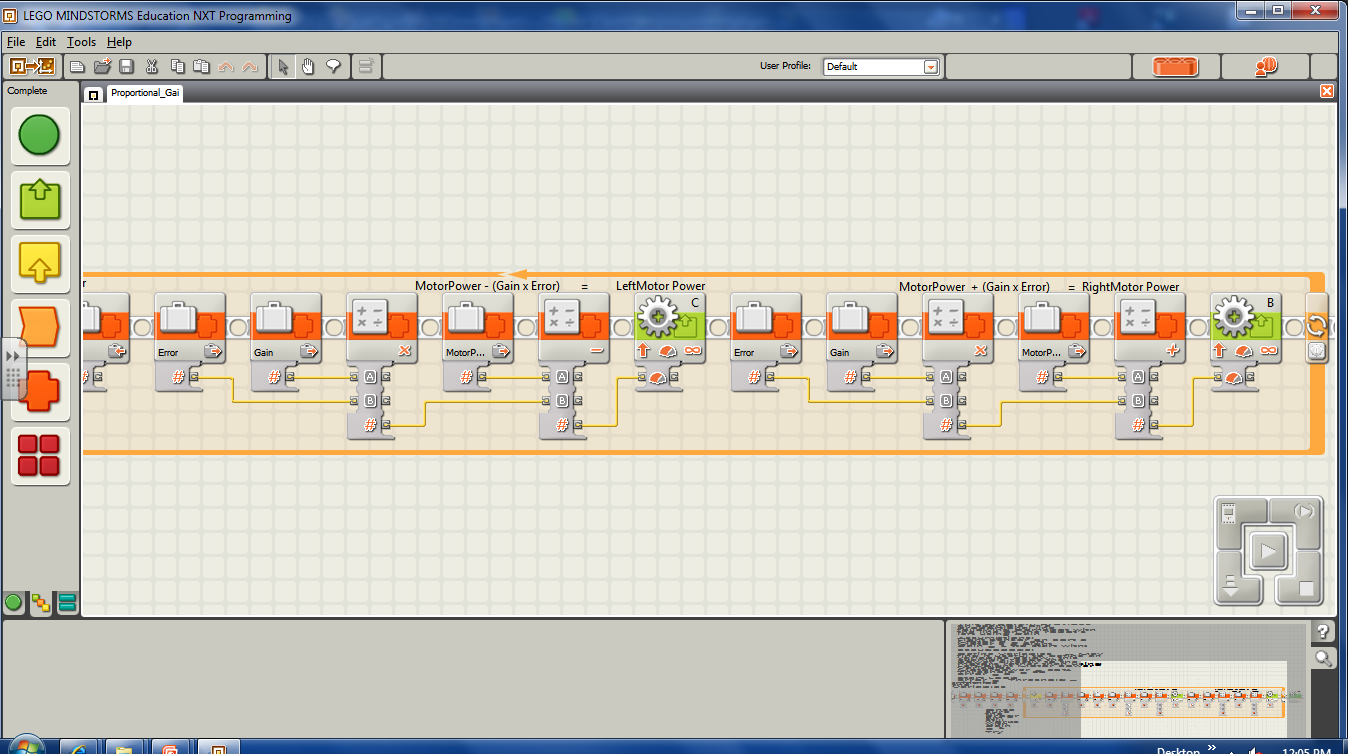 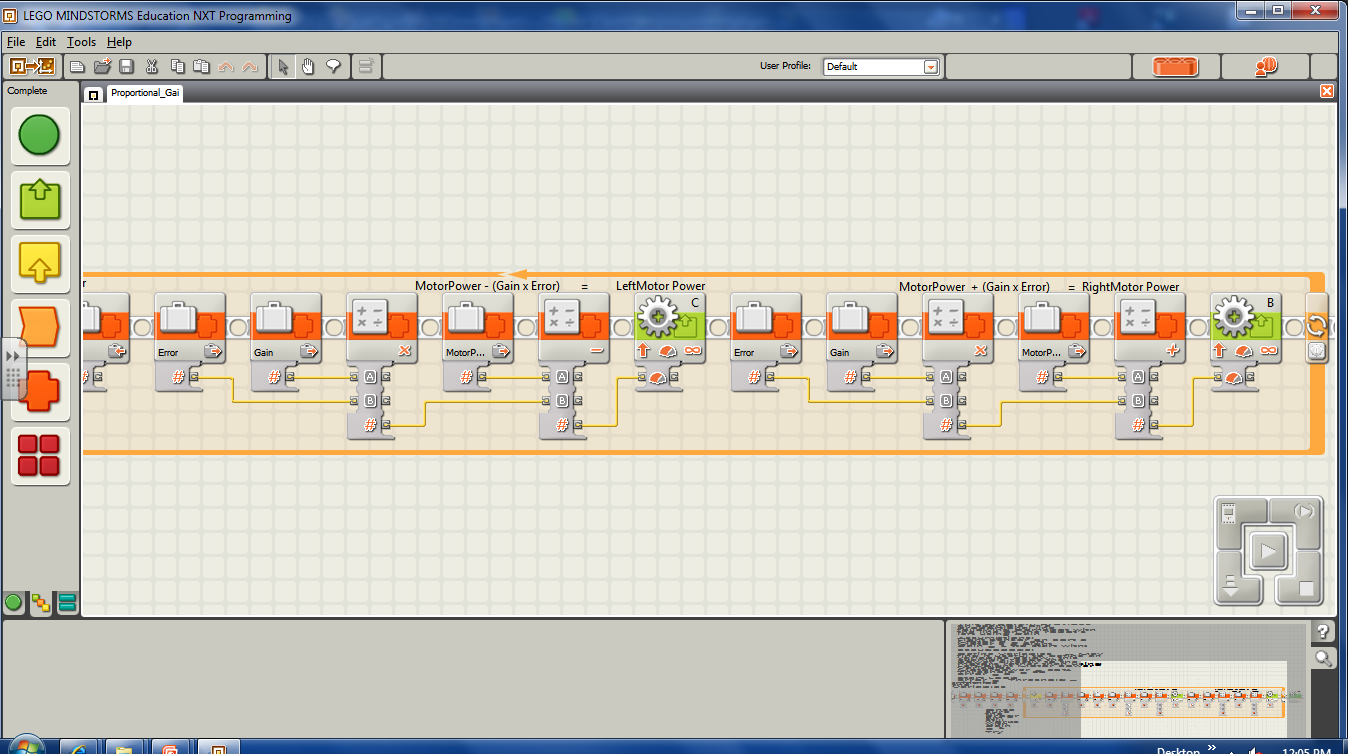 ↑↓
Another Perspective
Error  ↑  means

RightMotor Power ↑

And

LeftMotor Power ↓

Forcing the robot back towards the line’s edge while still going forward
↑
↓
↑↓
Another Perspective
Error ↓  means

RightMotor Power ↓

And

LeftMotor Power ↑

Forcing the robot back towards the line’s edge while still going forward
↑
↓
Other Improvements
Beyond using proportional control can also:

Add the old Error and new Error each loop and use that growth to control the motor power levels
This tells how far off the line the robot has drifted (integration)

Watch the Error change between each loop and use that to control motor power levels
This tells how fast the error is being corrected (differentiation)
More Complex Line Following
Learn how to combine all three methods in Mr. Jim Sluka's Tutorial on PID Controller for Mindstorms


http://www.inpharmix.com/jps/PID_Controller_For_Lego_Mindstorms_Robots.html 




PID = Proportional, Integral, Derivative
37
Use More than One Light Sensor
Follow the line with one sensor
Use the other for control
Use More than One Light Sensor
Stop when this one reaches the line
Example
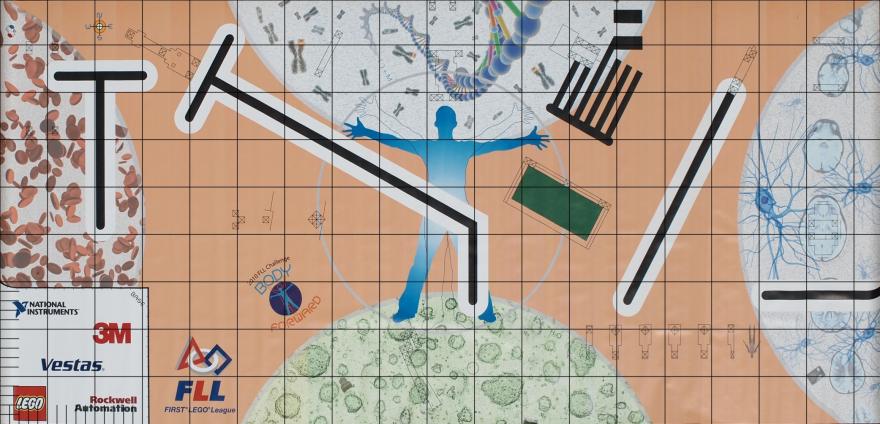 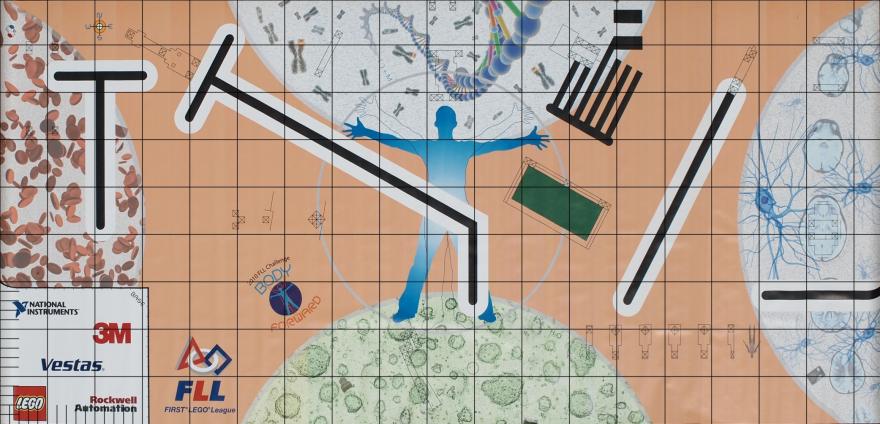 Using the NXT Light Sensor